FIG. 6. Power to detect a locus undergoing recurrent negative selection. Shown is a comparison of the power of our ...
Mol Biol Evol, Volume 27, Issue 7, July 2010, Pages 1673–1685, https://doi.org/10.1093/molbev/msq053
The content of this slide may be subject to copyright: please see the slide notes for details.
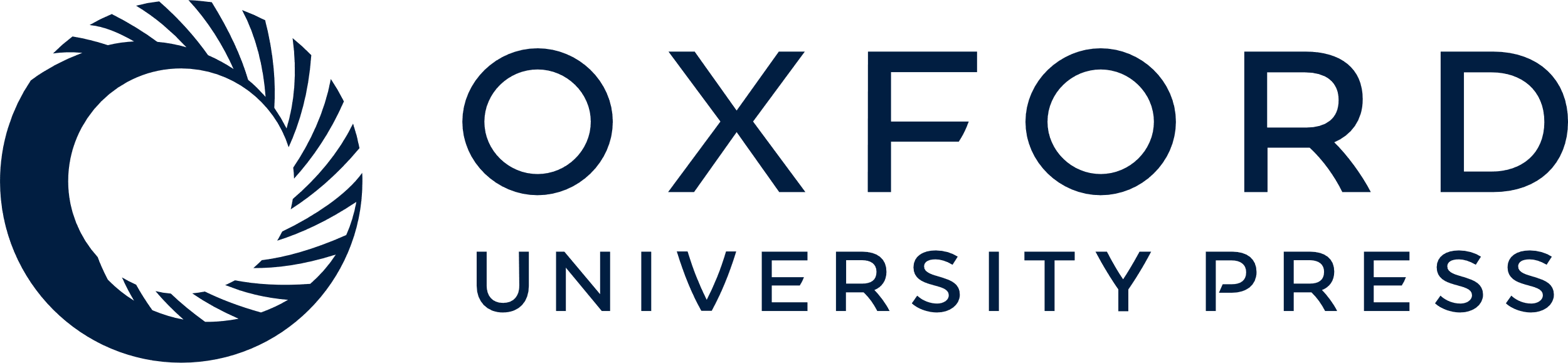 [Speaker Notes: FIG. 6. Power to detect a locus undergoing recurrent negative selection. Shown is a comparison of the power of our popGenHMM as a function of the strength of selection, α = 2Nσ, SweepFinder (Nielsen et al. 2005) and a sliding window implementation of Tajima's D (Tajima 1989) to detect selection on a locus evolving according to the exponential shift model. Each point consists of 1,000 samples drawn from forward population genetic simulations in which we simulated 20 kb from samples of size n = 50 with θ/bp = 0.01 and ρ/bp = 0.025. Selected sites occur in the middle fifth of the simulated locus (bases 8,000–12,000) and θ is constant across the entire region.


Unless provided in the caption above, the following copyright applies to the content of this slide: © The Author 2010. Published by Oxford University Press on behalf of the Society for Molecular Biology and Evolution. All rights reserved. For permissions, please e-mail: journals.permissions@oxfordjournals.org]